Future ColliderNews.
Subtitle of Presentation
Benno List
FC@DESY Meeting 7.7.23
Workshop Dates
July 11/12 2nd Reconstruction WS upcoming, several contributions from DESY: https://indico.cern.ch/event/1283129
July 15 deadline for ECFA workshop in October https://indico.cern.ch/event/1283859/ :
abstract submission
Key4Hep tutorial registration
See  https://indico.cern.ch/category/14055/
July 11: Open Lab Director Group meeting: https://agenda.infn.it/event/35700/
July 12: ECFA Plenaryhttps://indico.cern.ch/event/1292031/ 
Open Physics Meeting July 13 https://agenda.linearcollider.org/event/10069/
EAJADE Workshop:Sustainability in Future Acceleratorshttps://sites.google.com/huhep.org/wsfa2023/home / https://indico.desy.de/event/39980/
| Presentation Title | Name Surname, Date (Edit by "Insert > Header and Footer")
ITN Framework Signing
Today: Signing of ITN Agreement between CERN and KEK
For list of Work Packages, seehttps://agenda.linearcollider.org/event/9649/attachments/38003/60567/Time-Critical_WPsV8b.pdf
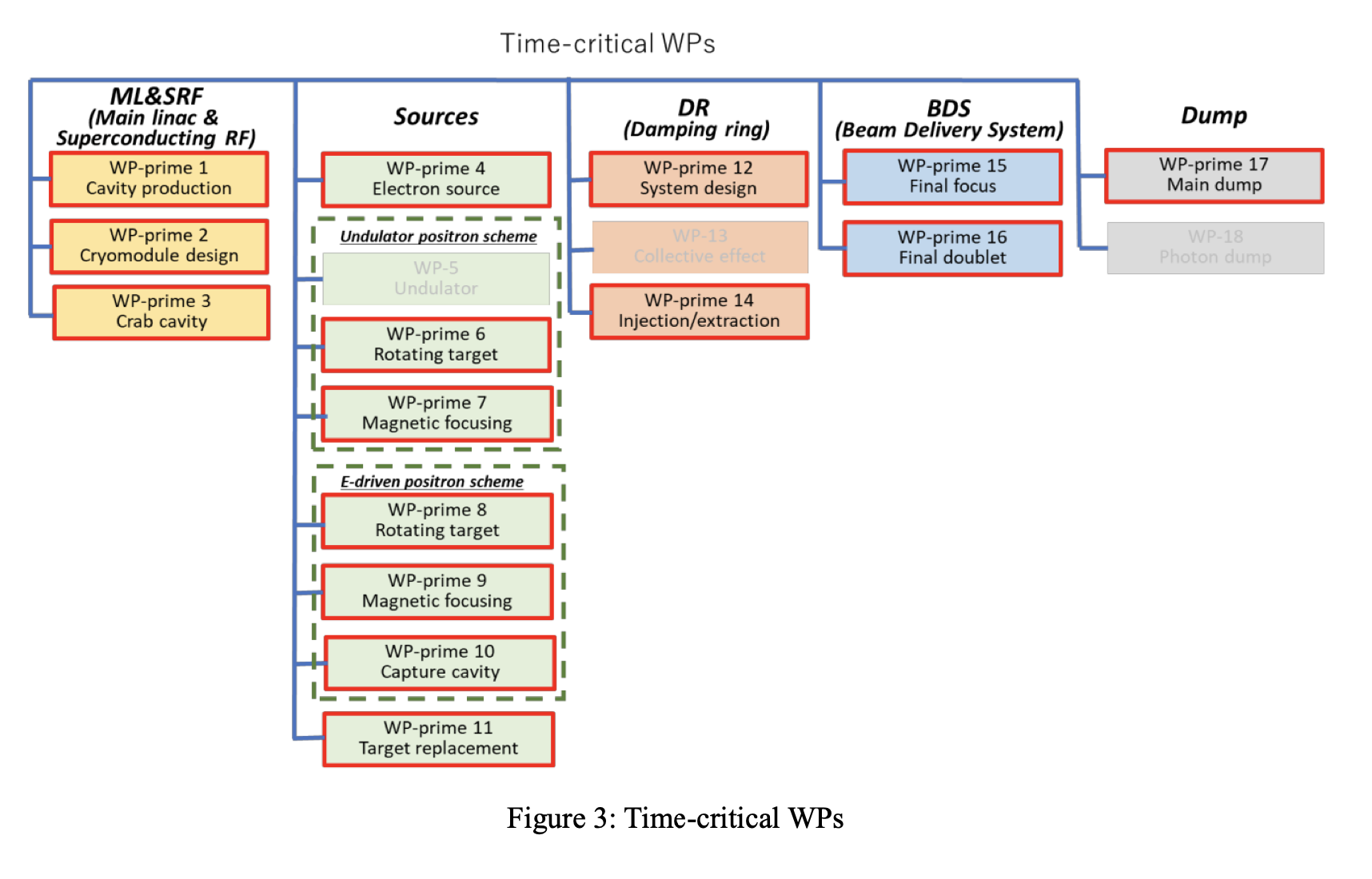 | Presentation Title | Name Surname, Date (Edit by "Insert > Header and Footer")